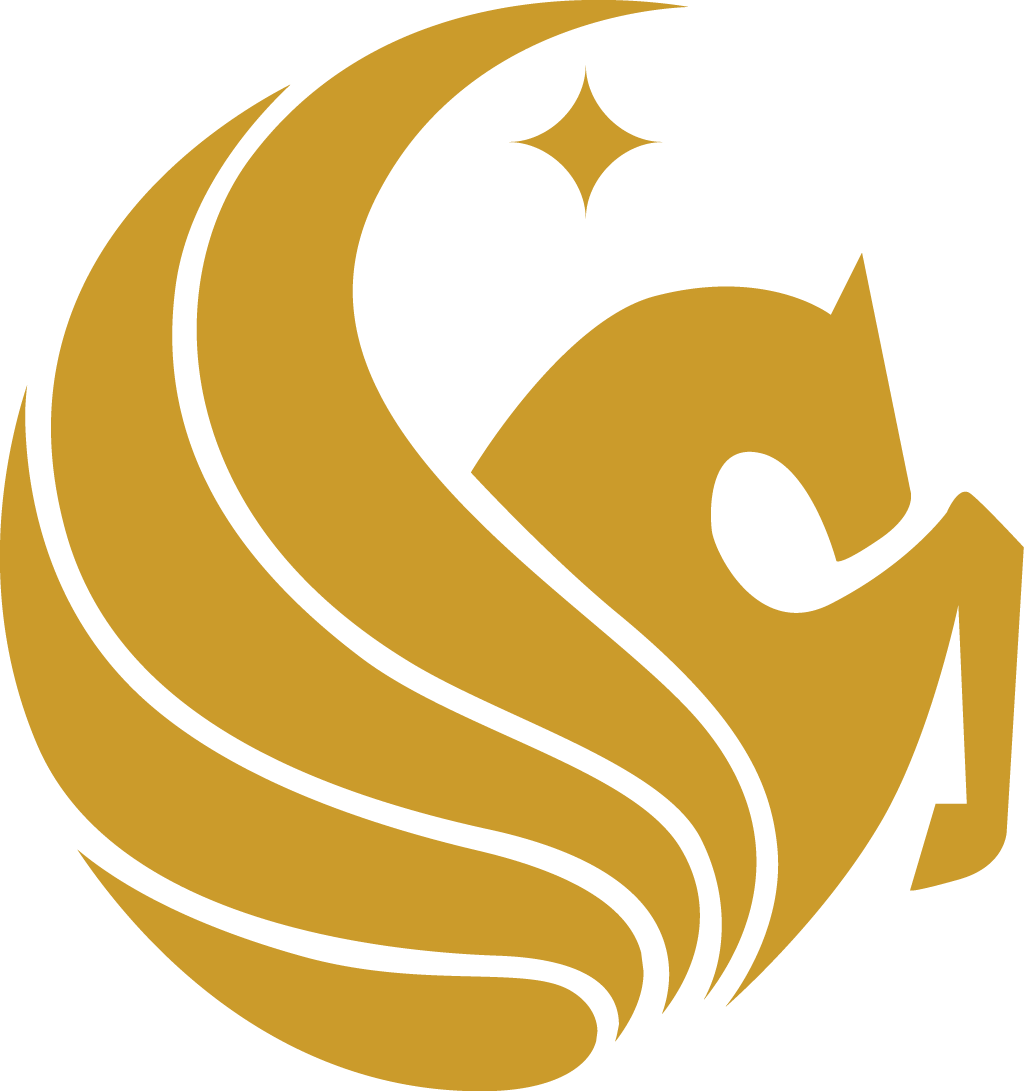 Project 1: Investigating the Value versus Cost of Privacy in the Internet of ThingsREU Student: Alex MayleGraduate mentors: Sina Masnadi and Safa BacanliFaculty Mentor(s): Dr. Turgut and Dr. Wisniewski
Week 10 (July, 25 - 29)
    Accomplishments:
Worked on report
Walked Neda and Safa through the code of PrivacyGate and LottoTrader
   Issues/problems encountered and solutions (if any):
	None
Plans for next week:
N/A